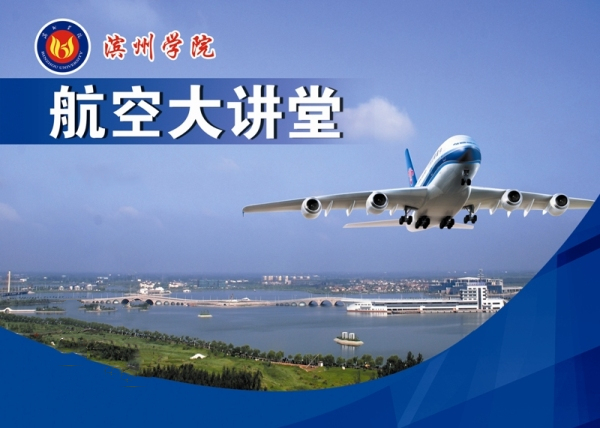 报告题目：
报  告 人：
时        间：
地        点：
主办单位：